http://699pic.com/tupian-500063089.html
http://699pic.com/tupian-500754769.html
http://699pic.com/tupian-58396.html
http://699pic.com/tupian-335078.html
http://699pic.com/tupian-69200.html
http://699pic.com/tupian-500063105.html
http://699pic.com/tupian-161717.html
http://699pic.com/tupian-500166042.html
http://699pic.com/tupian-237690.html
http://699pic.com/tupian-196714.html
http://699pic.com/tupian-359538.html
http://699pic.com/tupian-500044597.html
http://699pic.com/tupian-117172.html
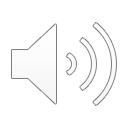 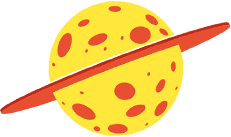 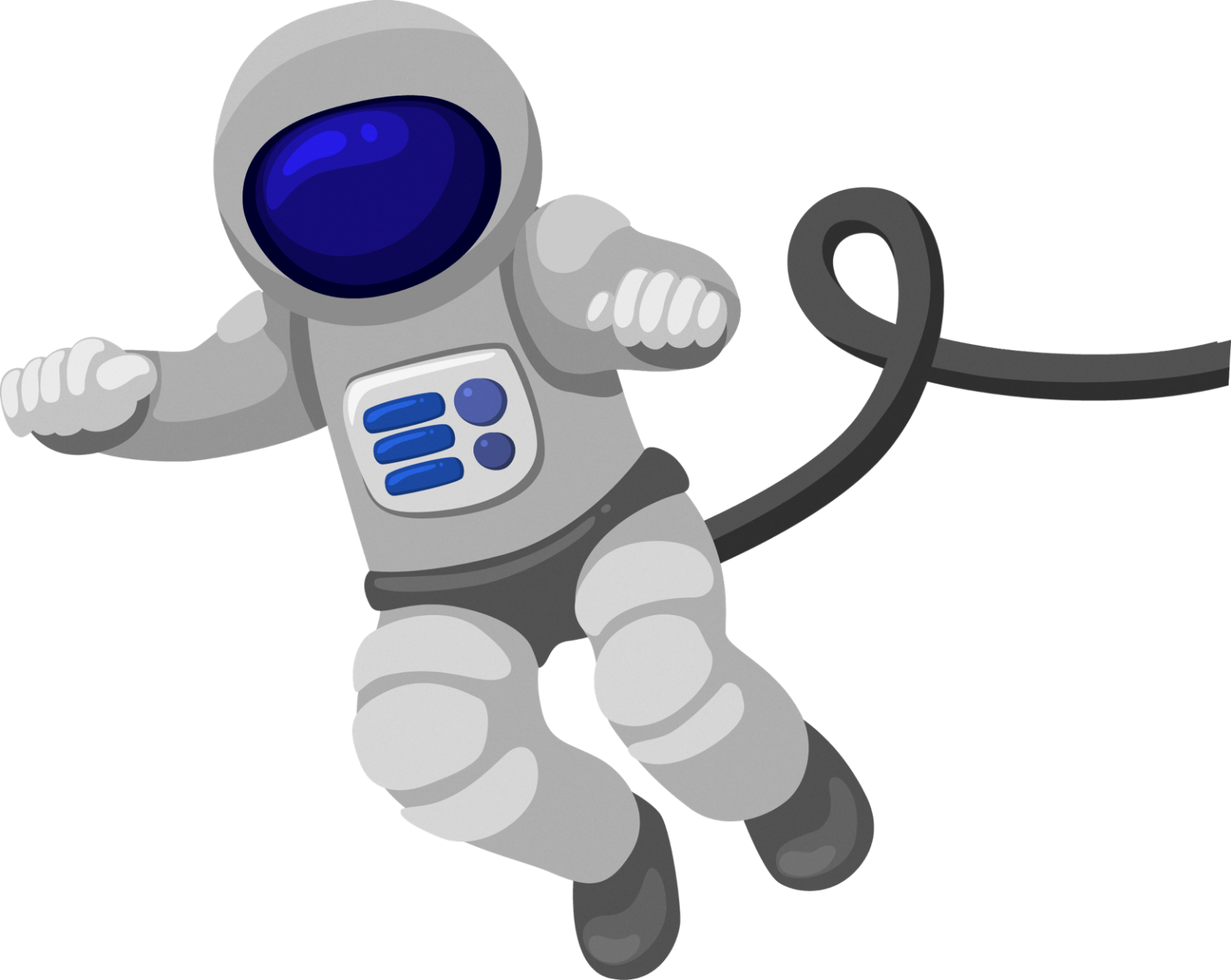 我的
暑假生活
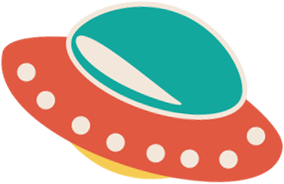 姓名：xxx
班级：三年二班
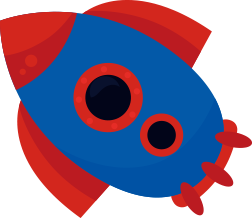 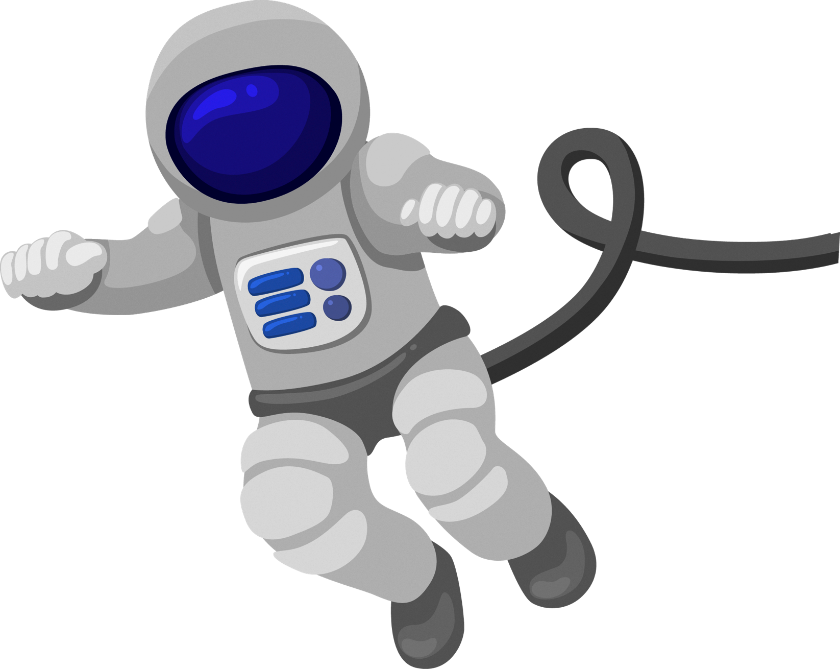 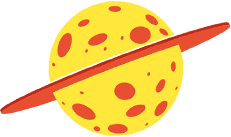 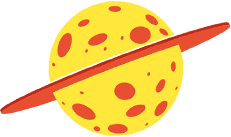 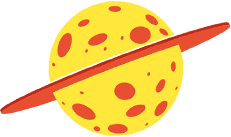 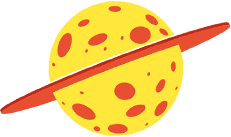 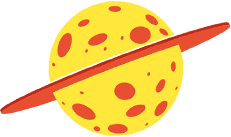 我的生活
我的学习
我的娱乐
我的总结
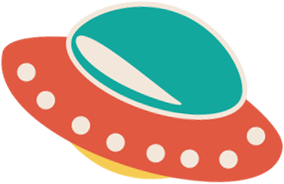 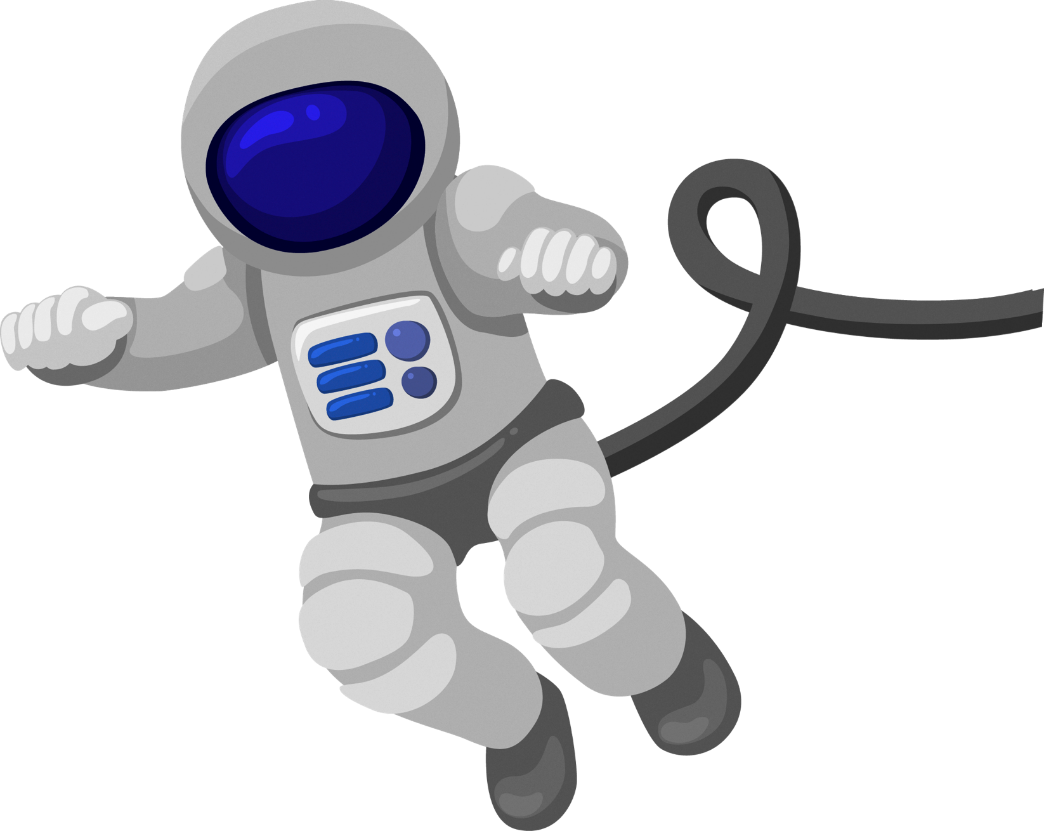 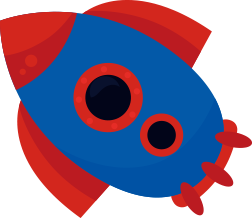 我的生活
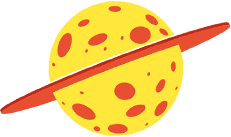 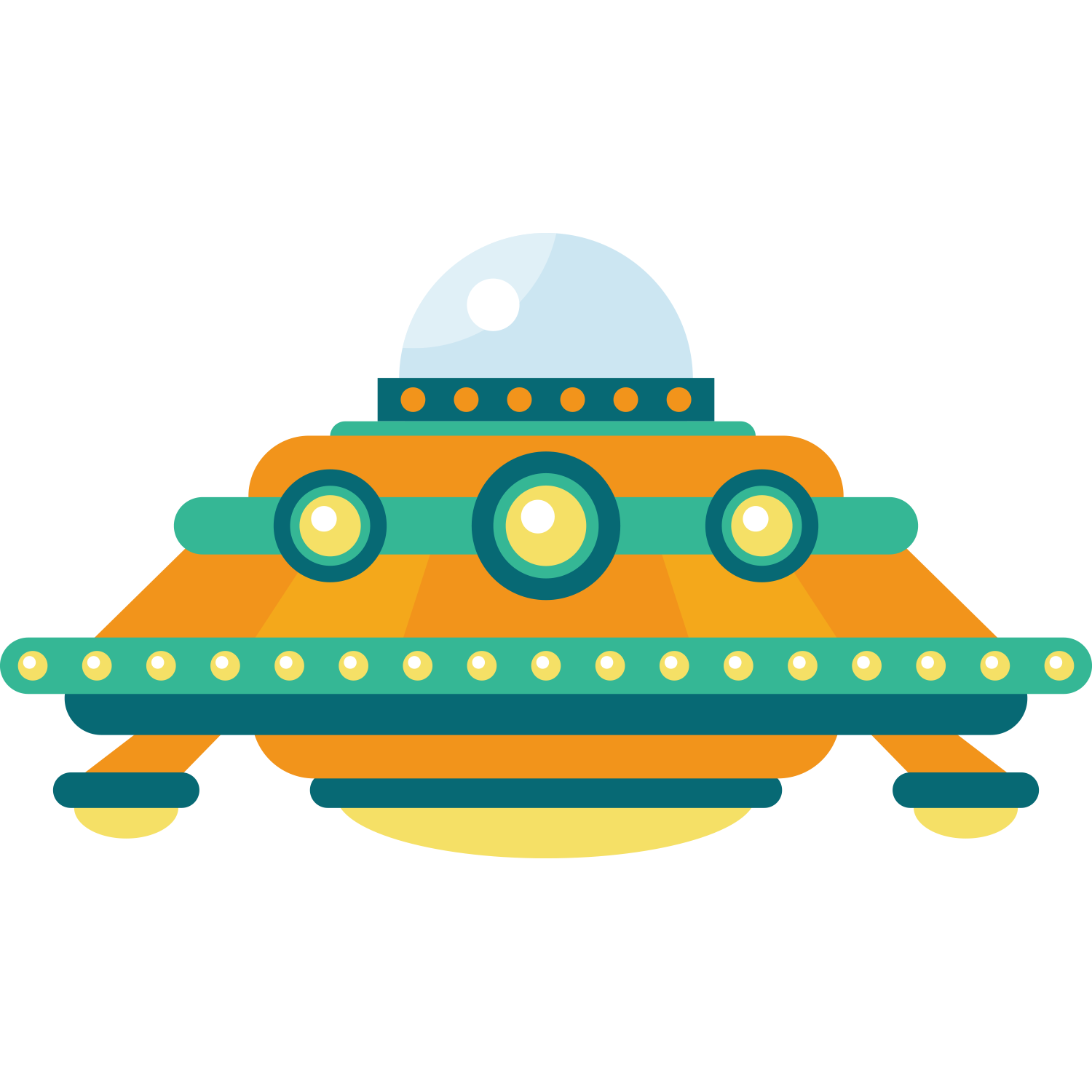 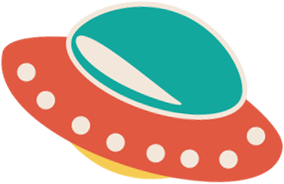 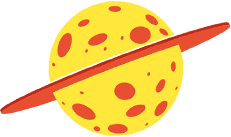 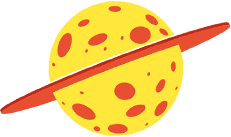 我的生活
转眼间，漫长而又愉快的暑假生活快要结束了。回顾这段有意义的暑假生活，有快乐，有悲伤，也有激动的时候。
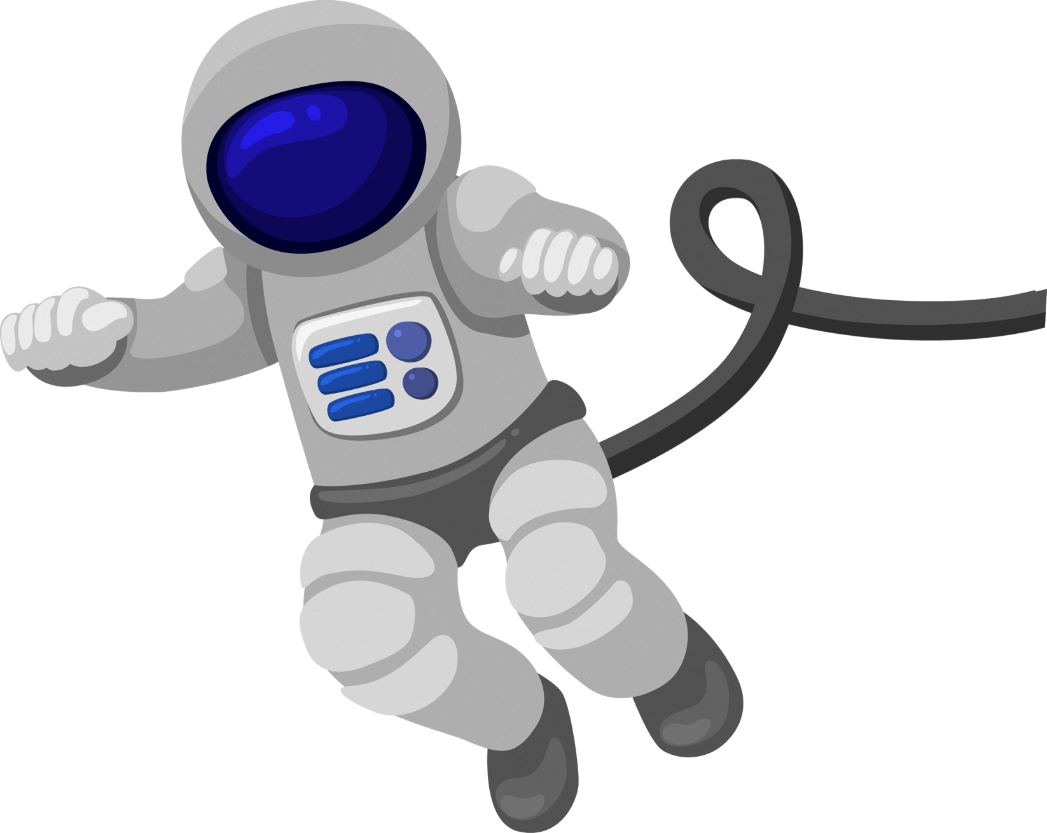 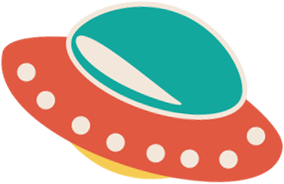 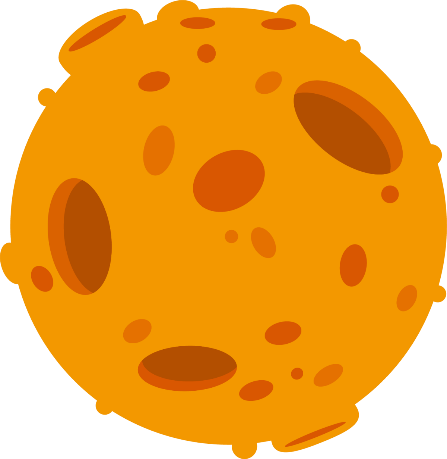 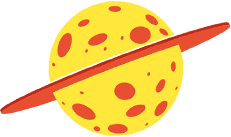 我的生活
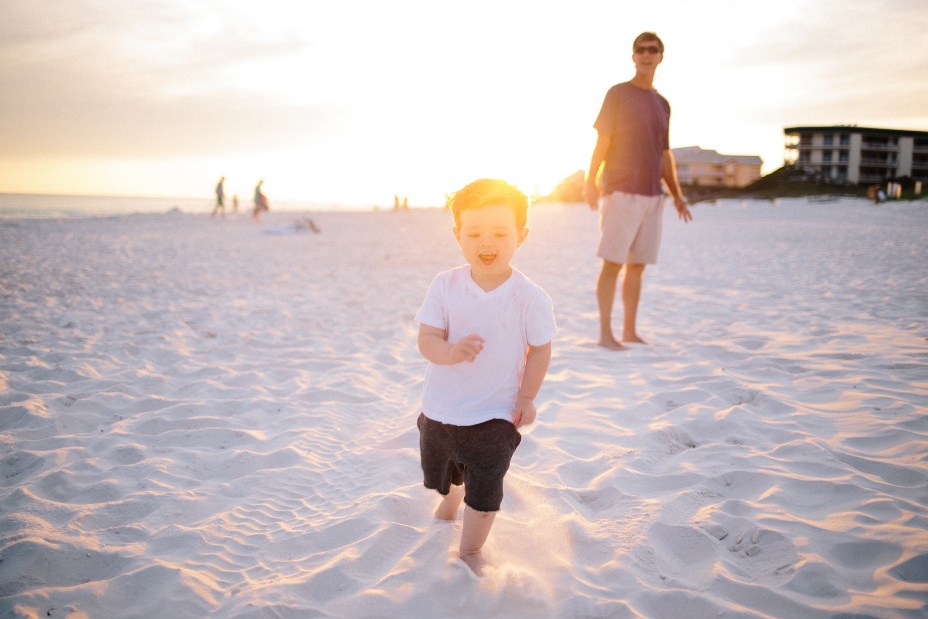 爸爸带我来到了海边，在沙滩上奔跑
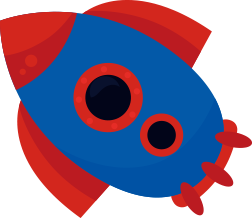 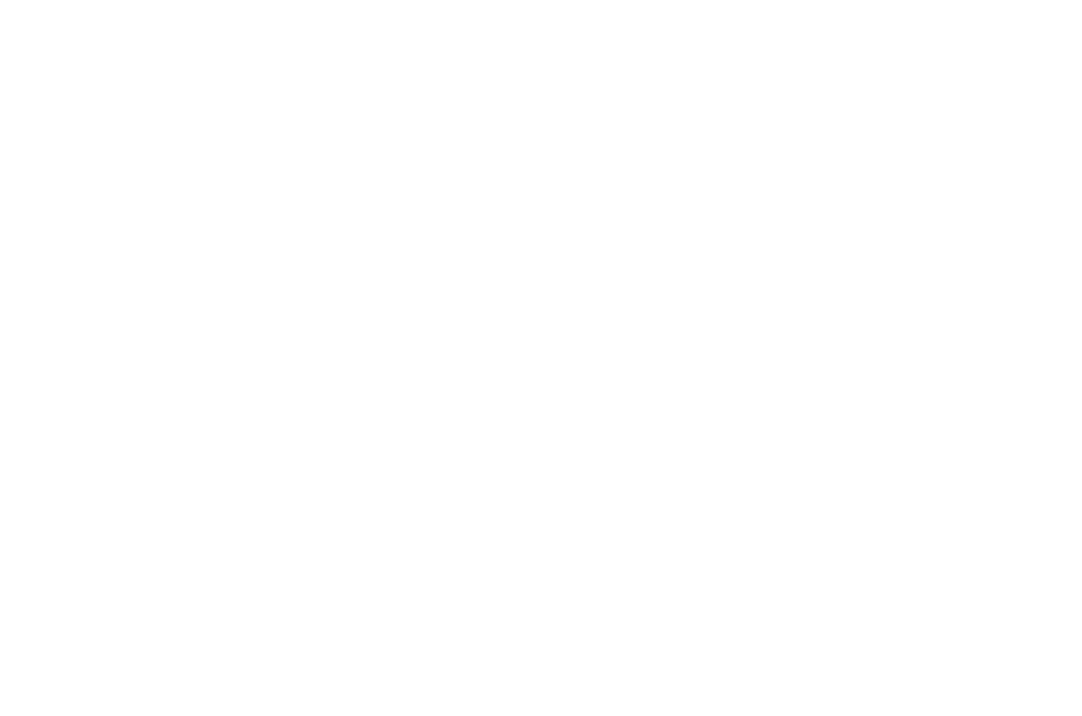 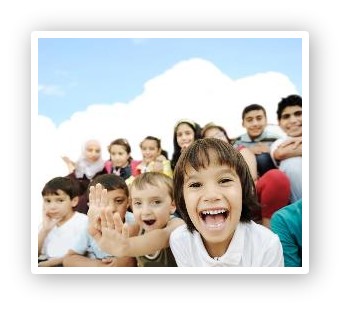 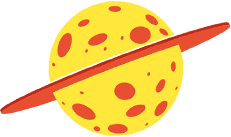 我的生活
我和小伙伴在小溪里，捕鱼
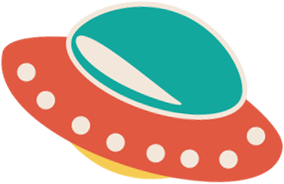 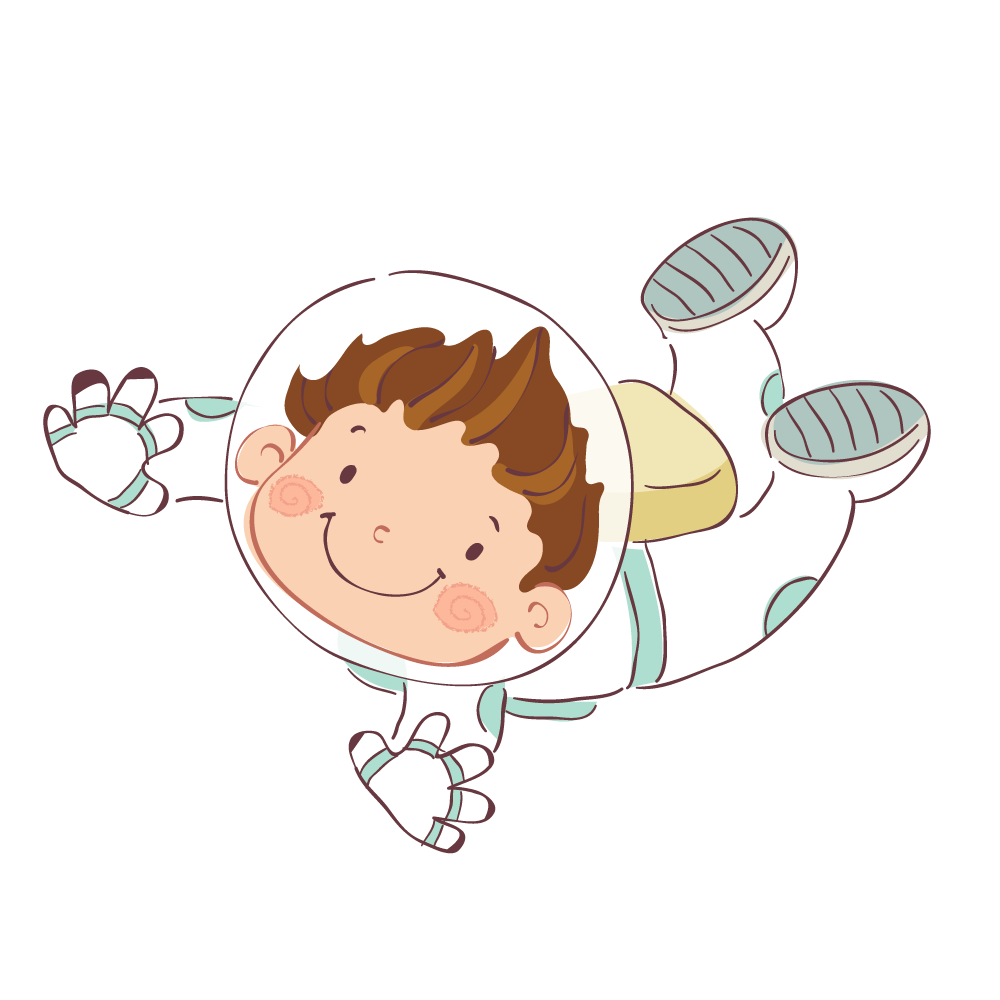 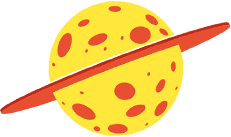 我的生活
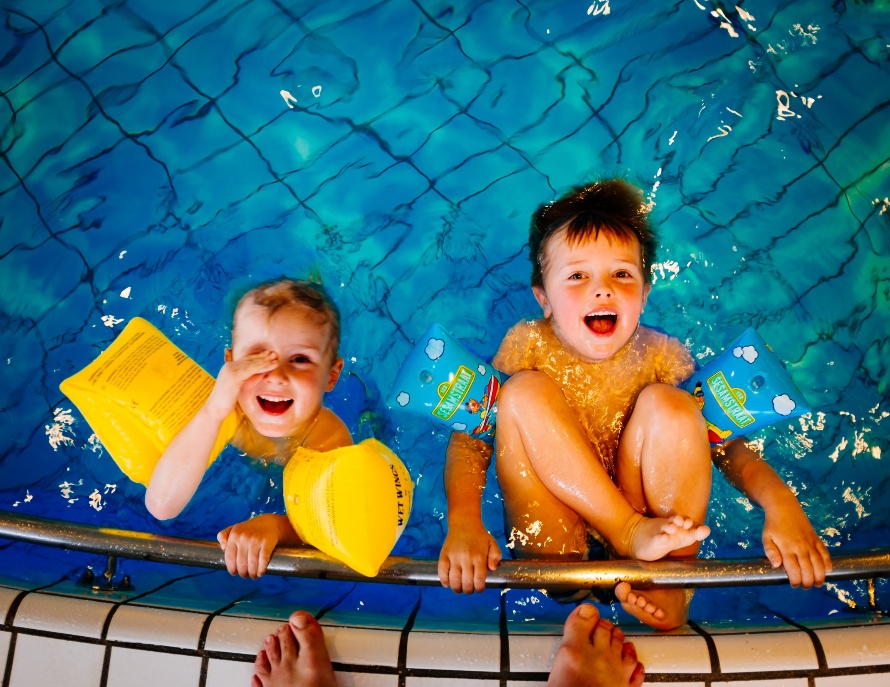 我和小伙伴在泳池里，比赛游泳。
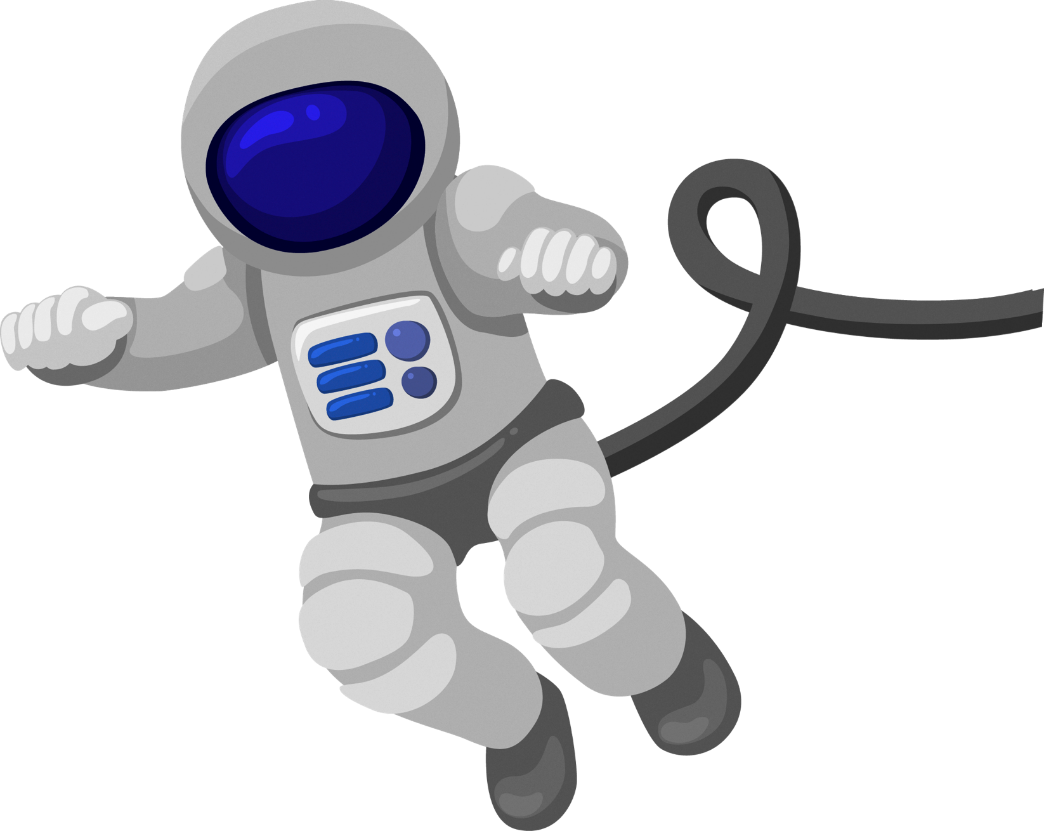 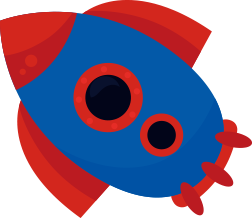 我的学习
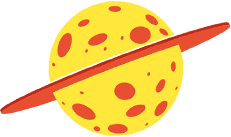 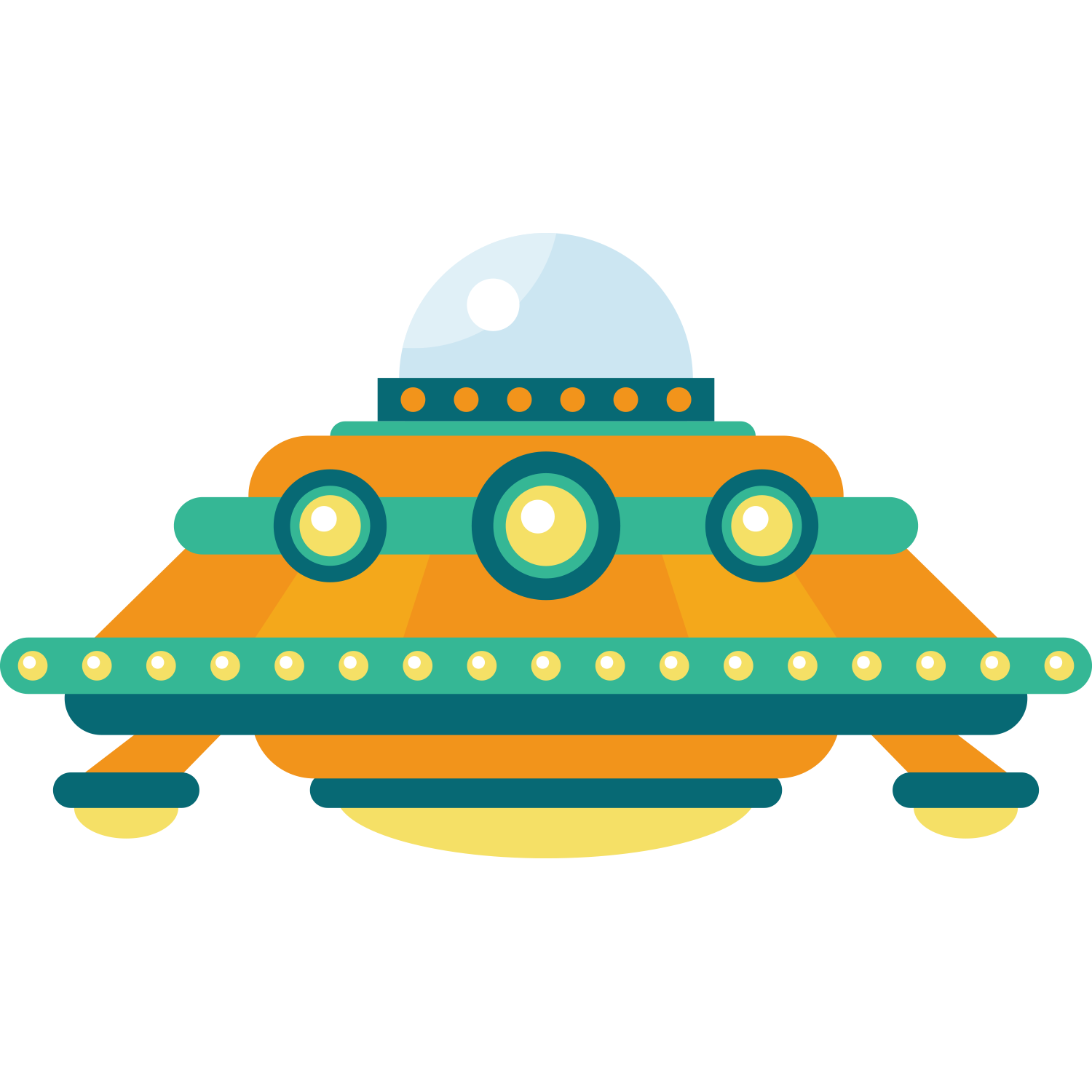 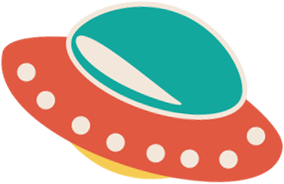 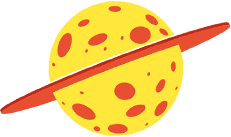 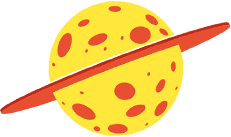 我的学习
虽然暑假不用去上课，但是我还是会在家阅读课外书籍，认真完成老师布置的作业!! O(∩_∩)O
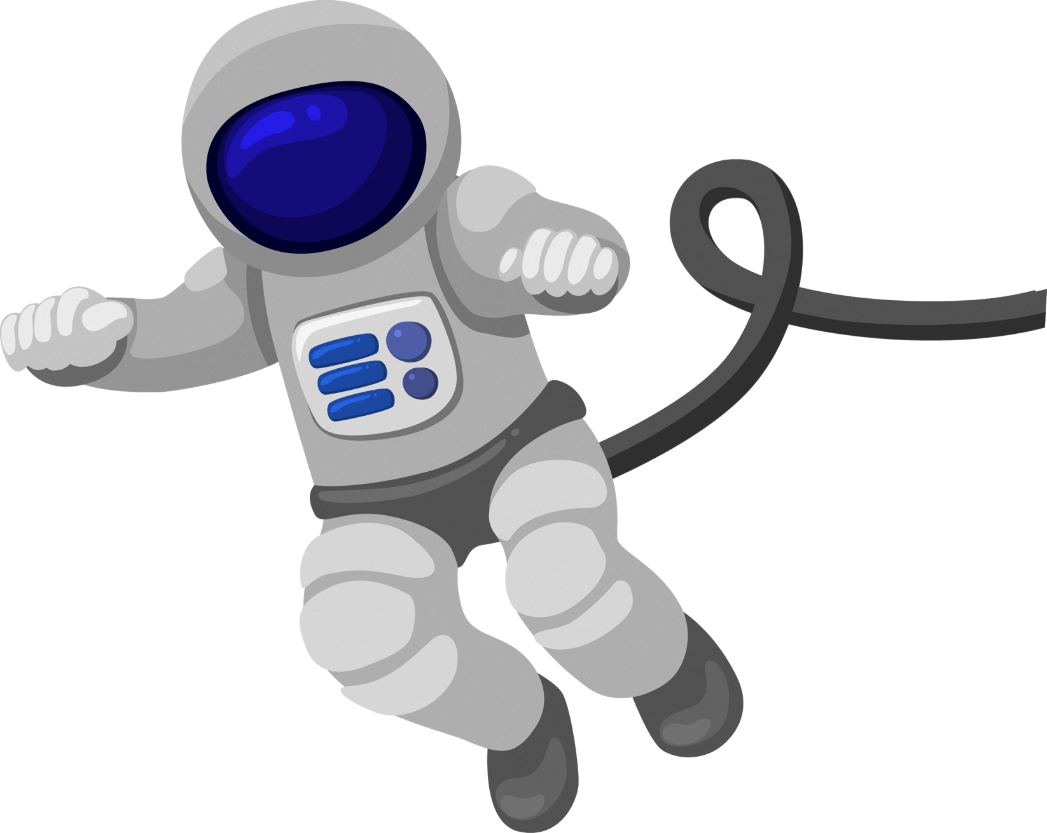 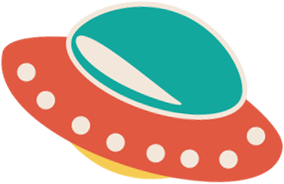 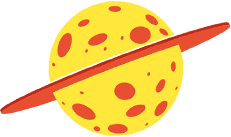 我的学习
我在完成老师给我布置的作业
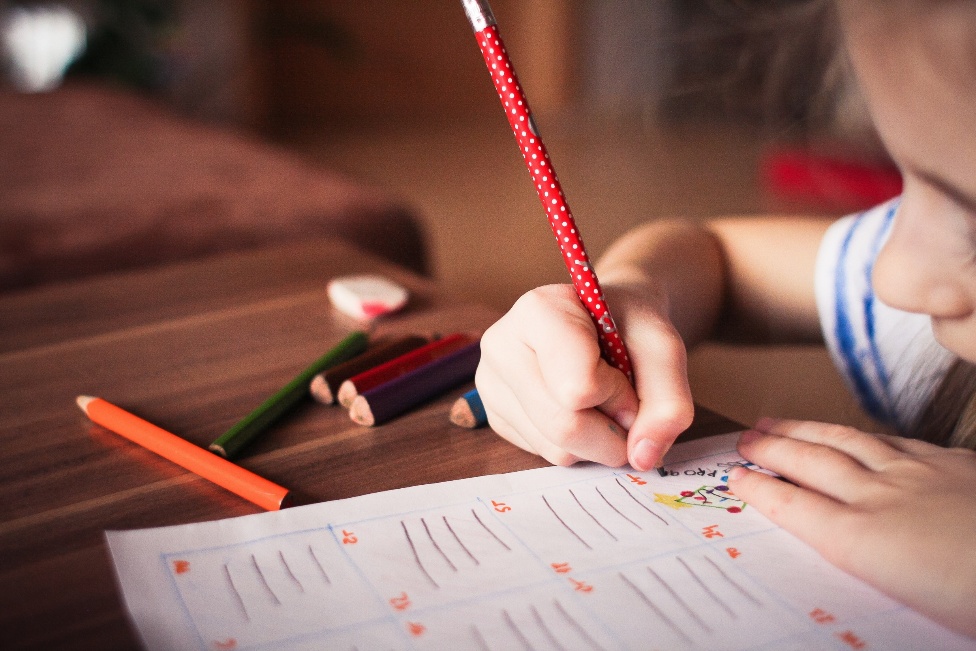 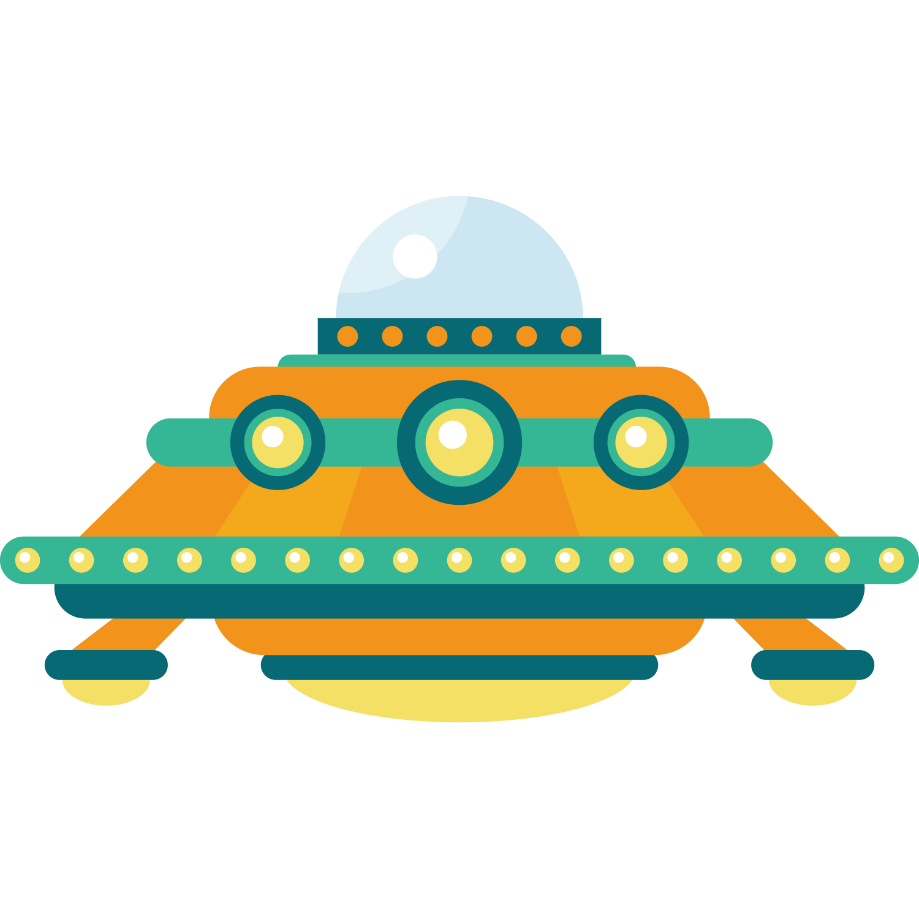 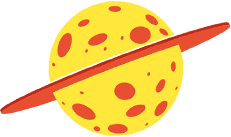 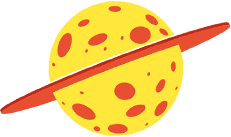 我的学习
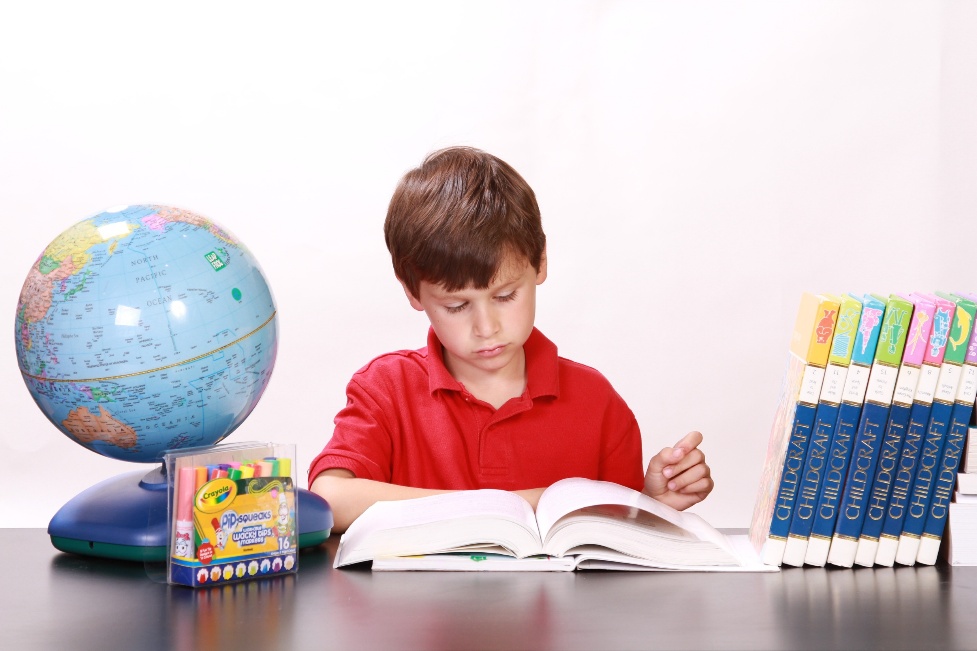 我自己也在阅读一些课外书籍，来增加自己的学识
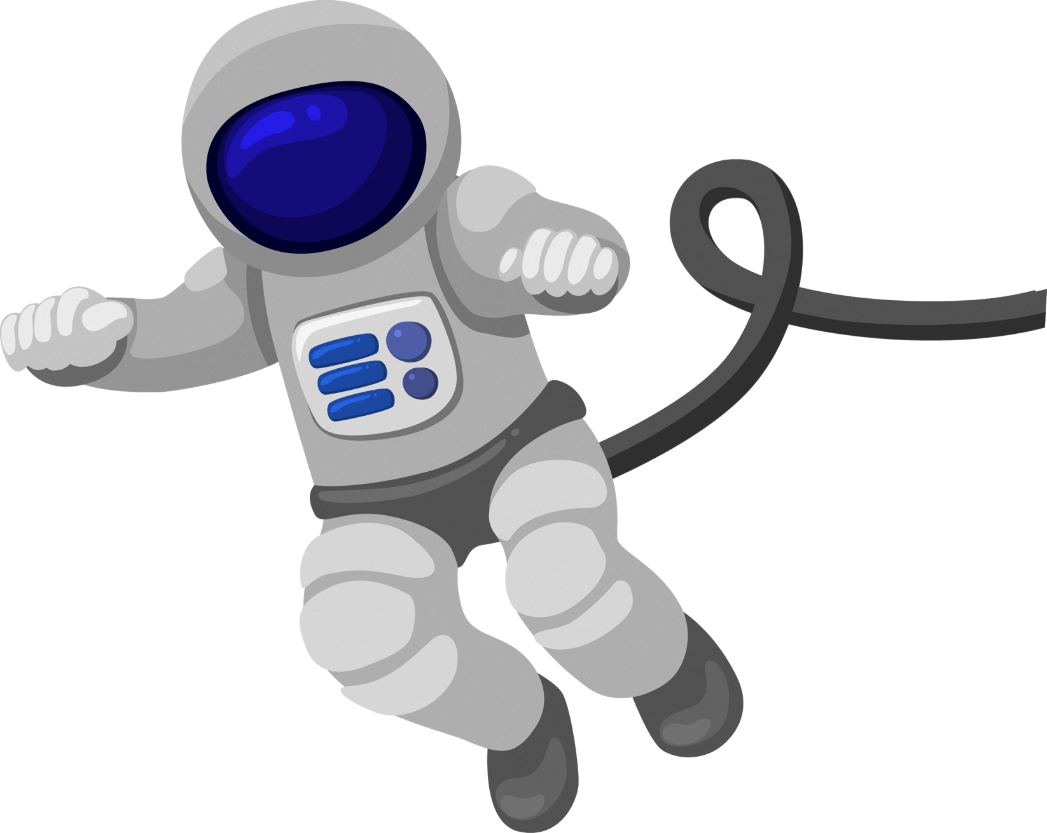 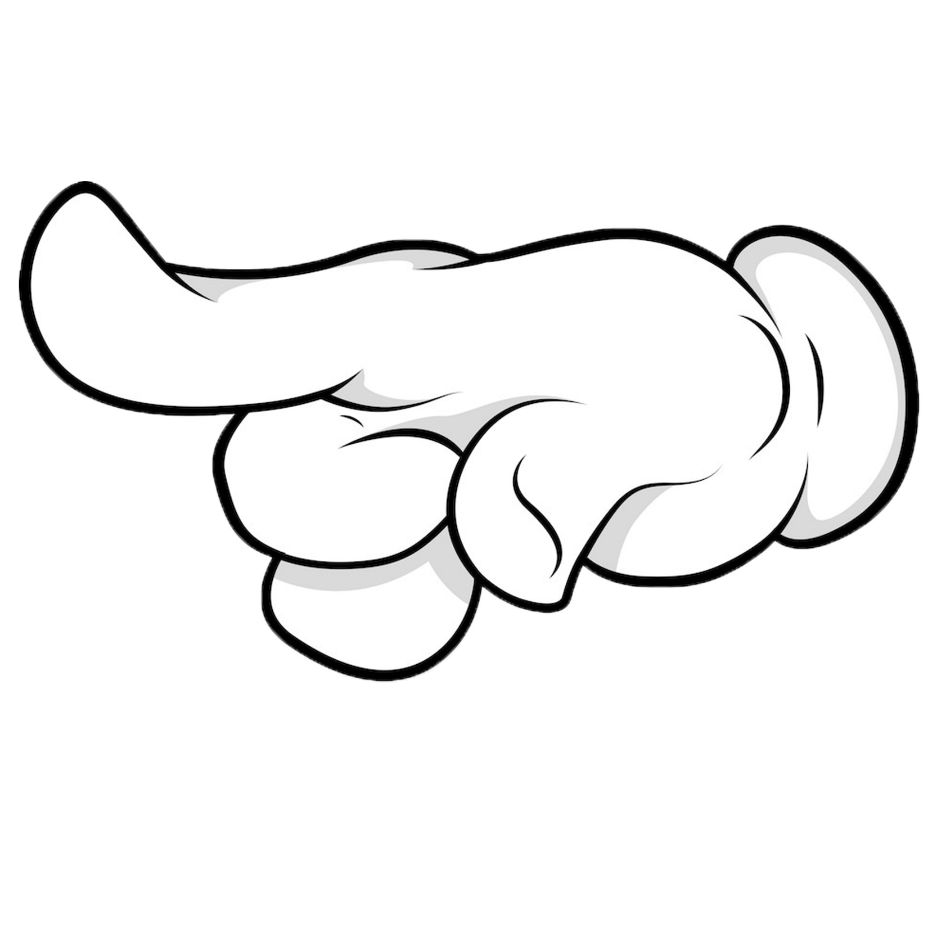 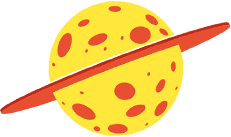 我的学习
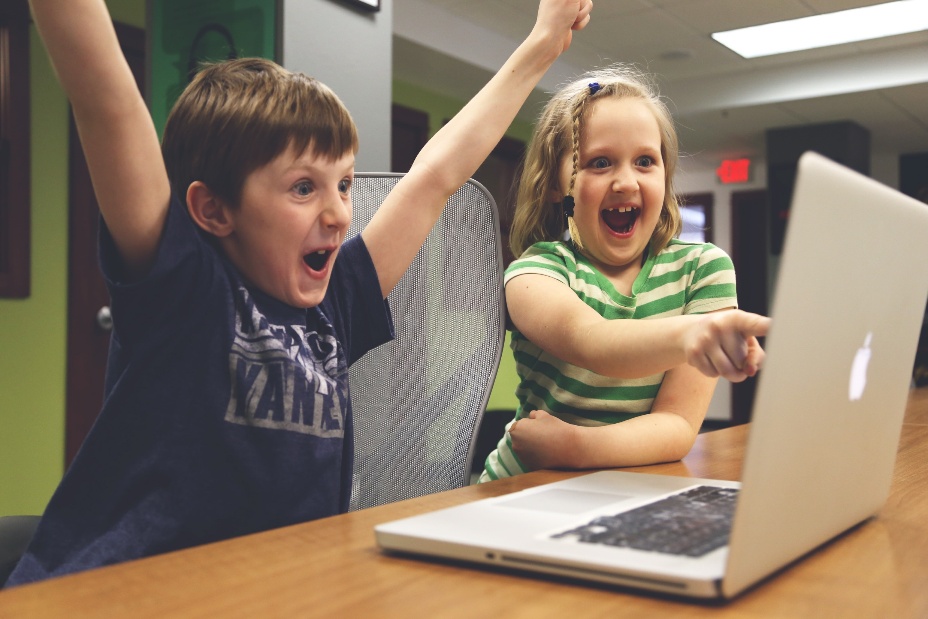 我还学习了如何使用电脑打字。
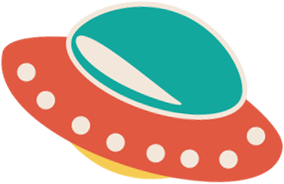 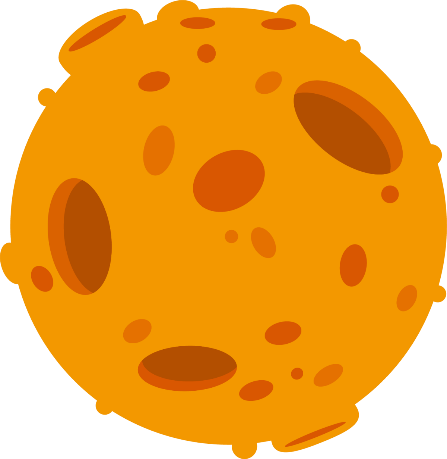 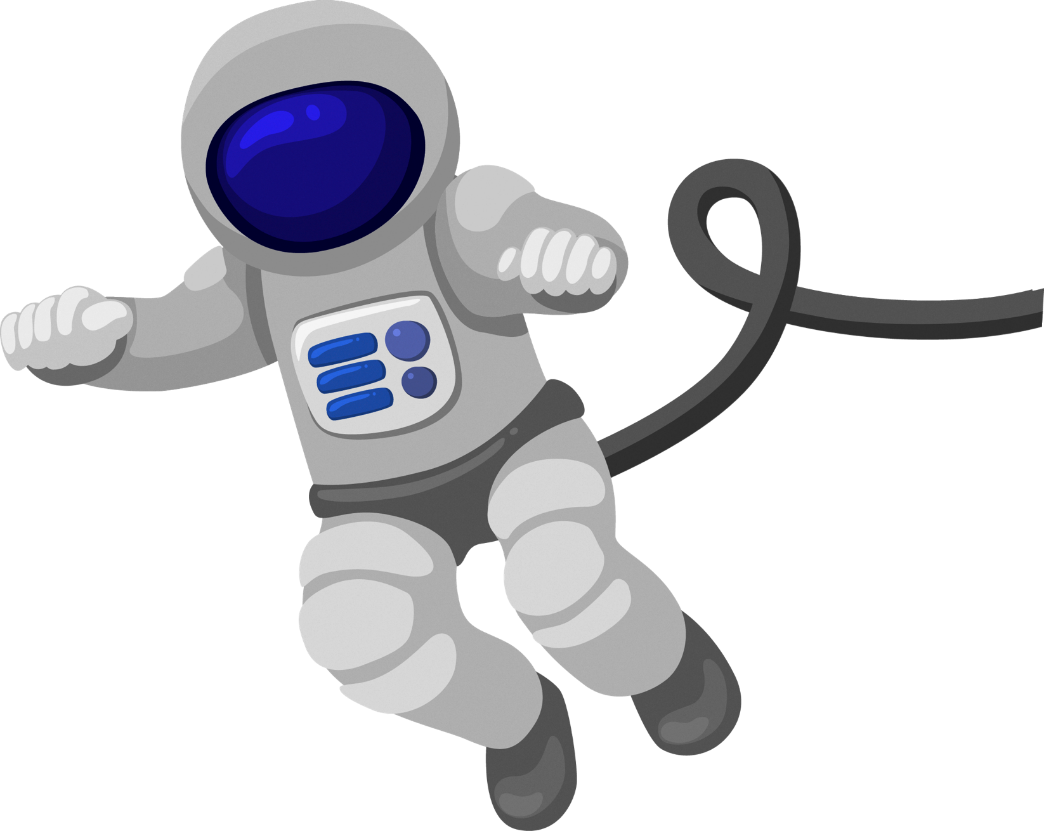 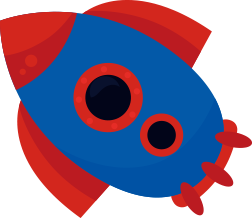 我的娱乐
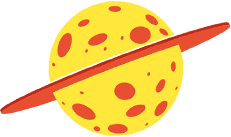 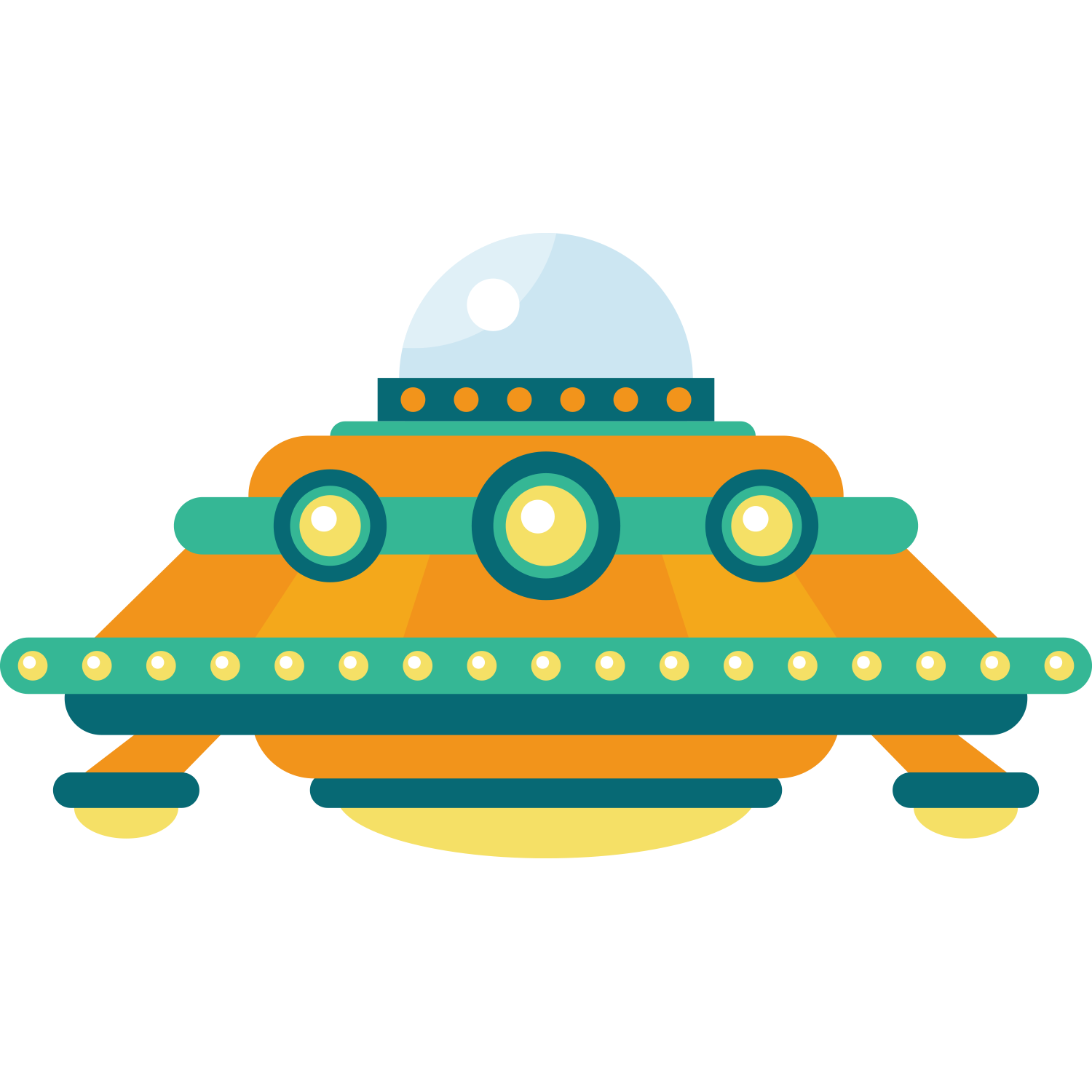 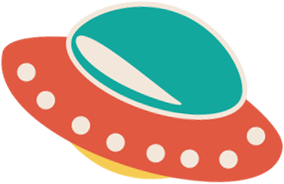 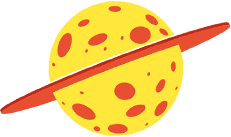 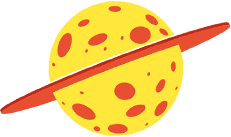 我的娱乐
我的暑假生活真的是丰富多彩，除了完成老师布置的作业，还可以学习自己的兴趣爱好。
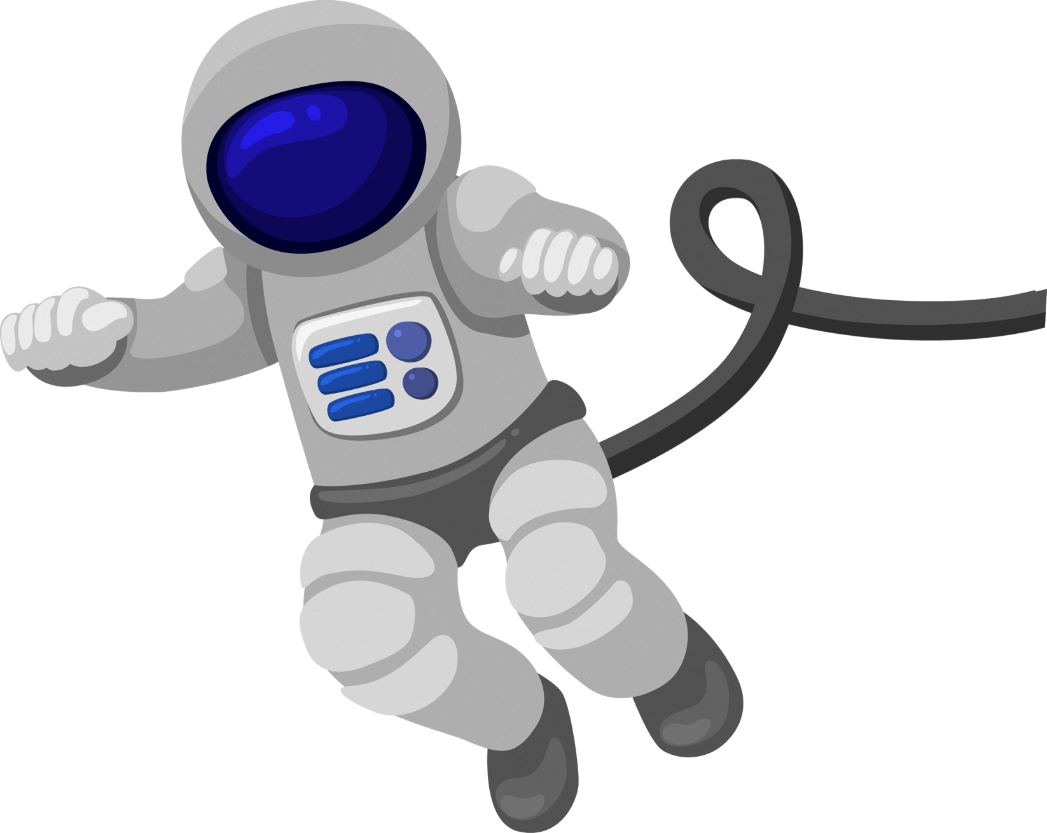 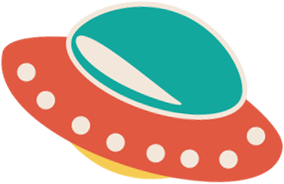 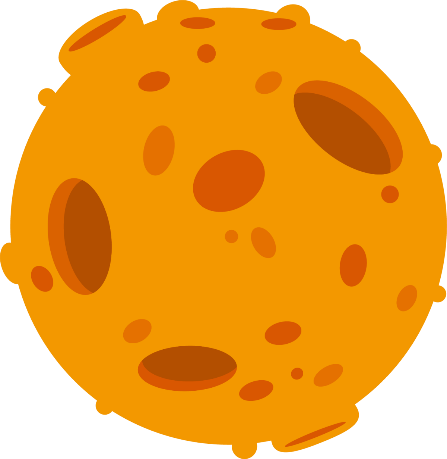 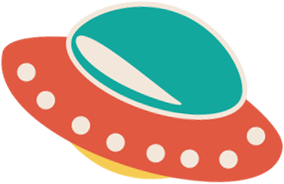 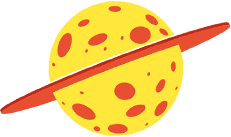 我的娱乐
和其他小朋友一起玩耍。
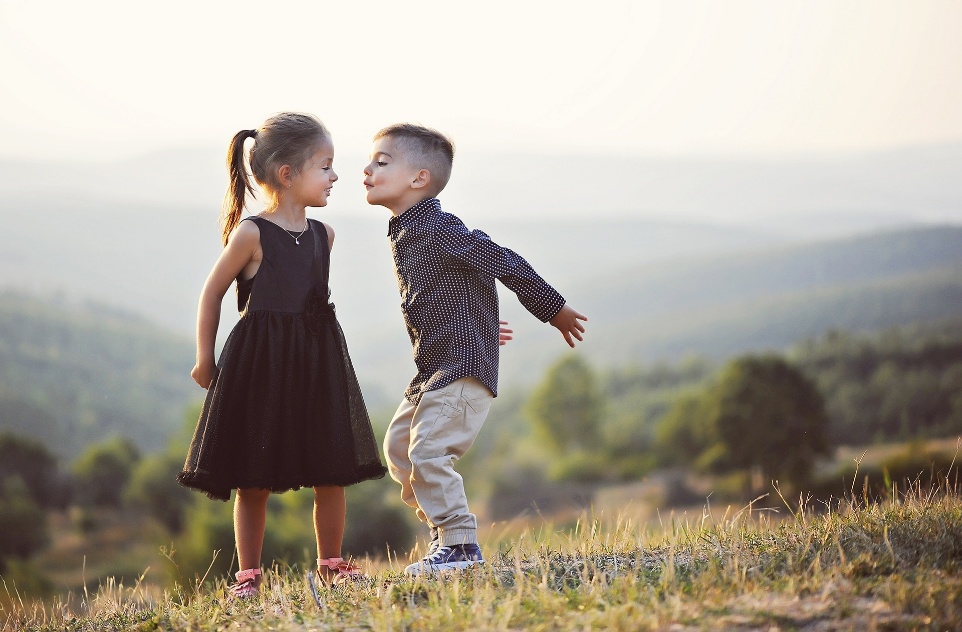 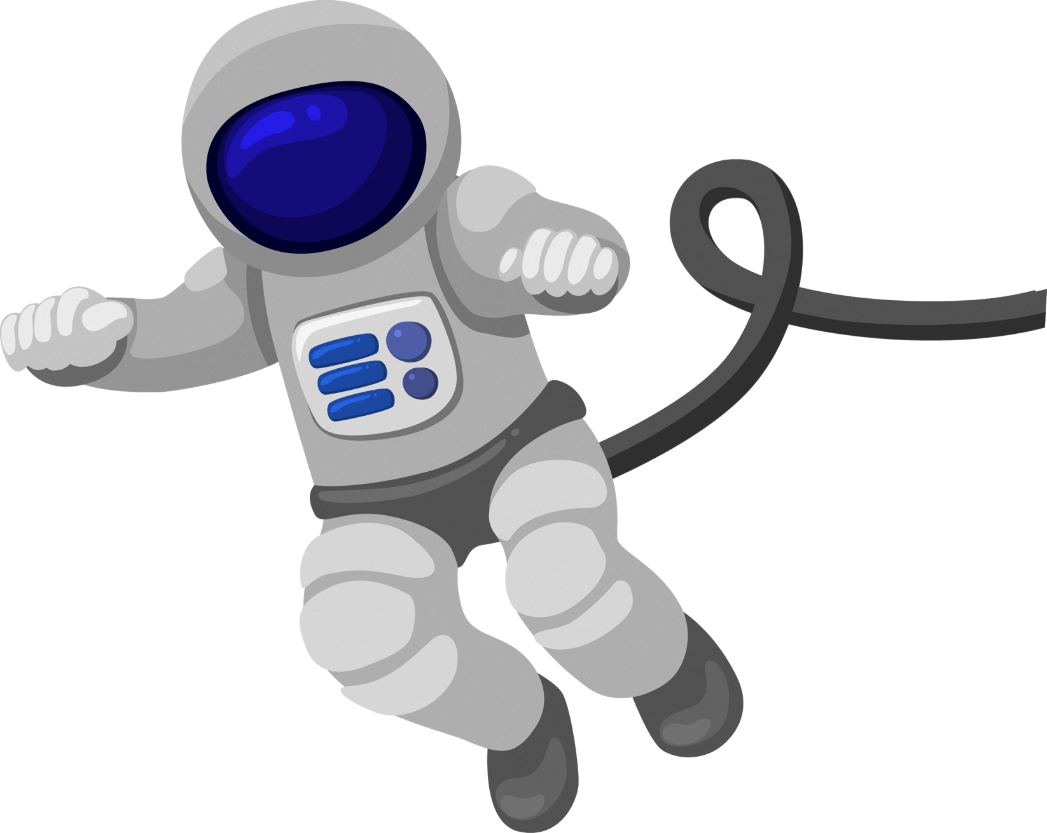 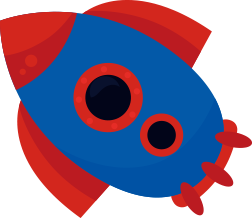 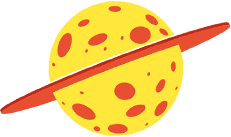 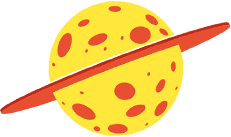 我的娱乐
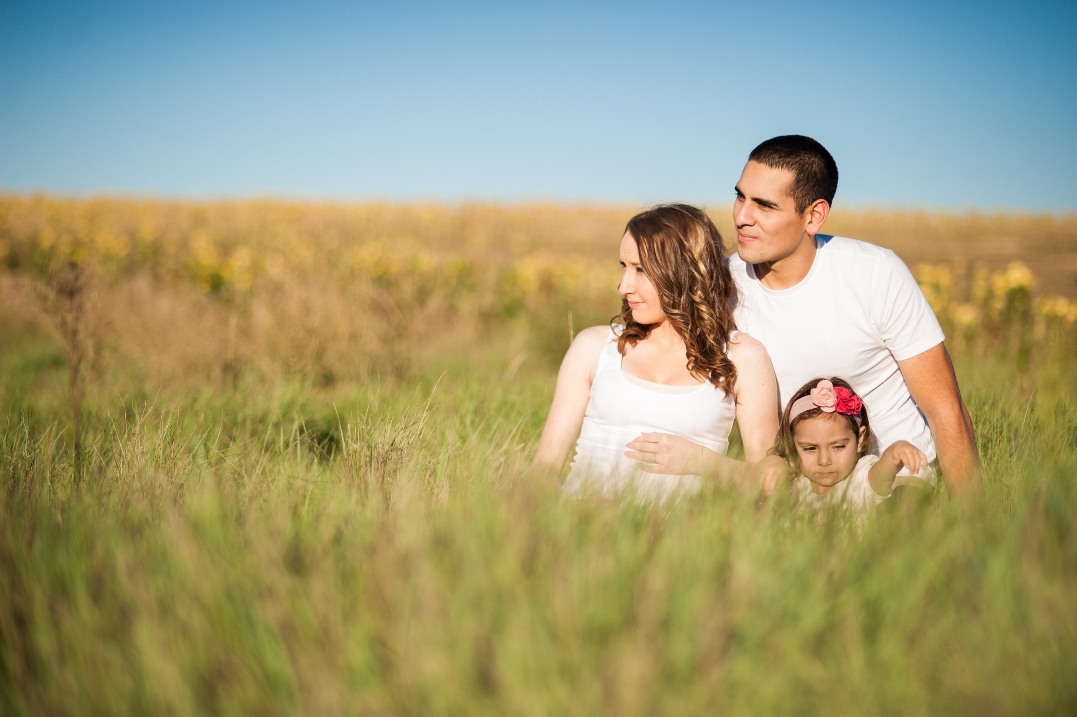 和爸爸妈妈在草原上看风景
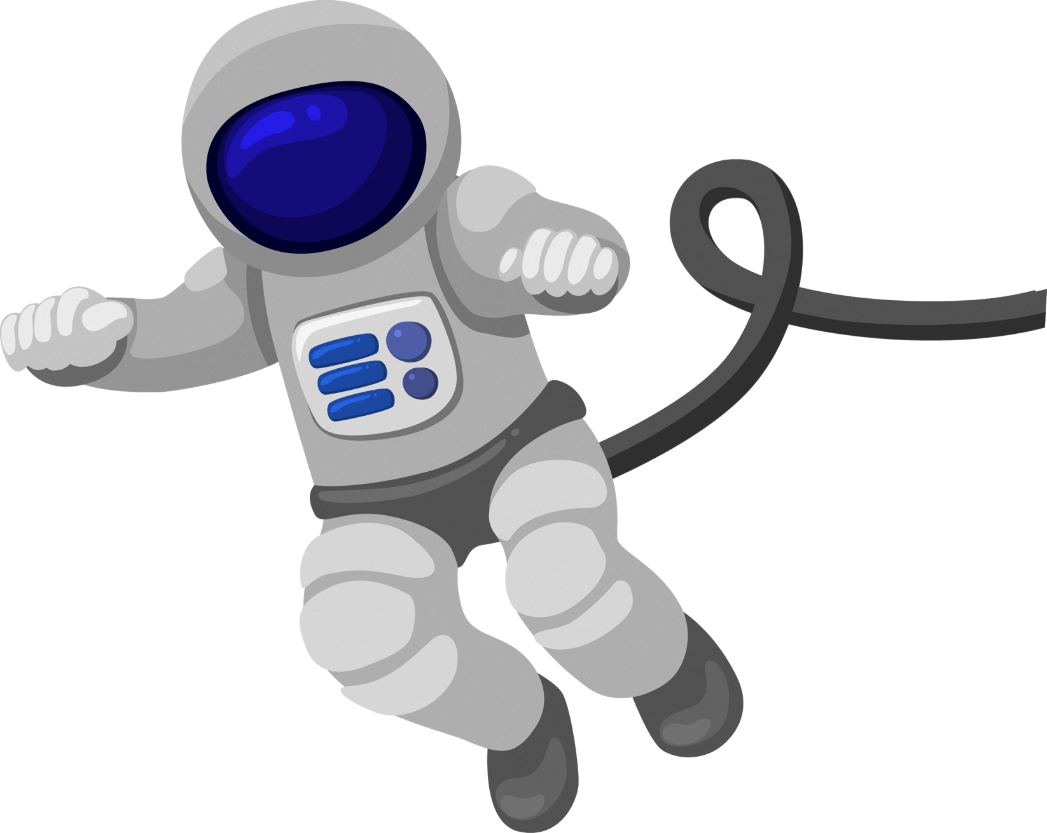 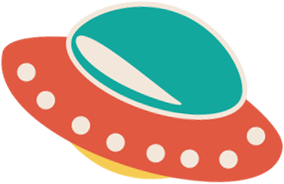 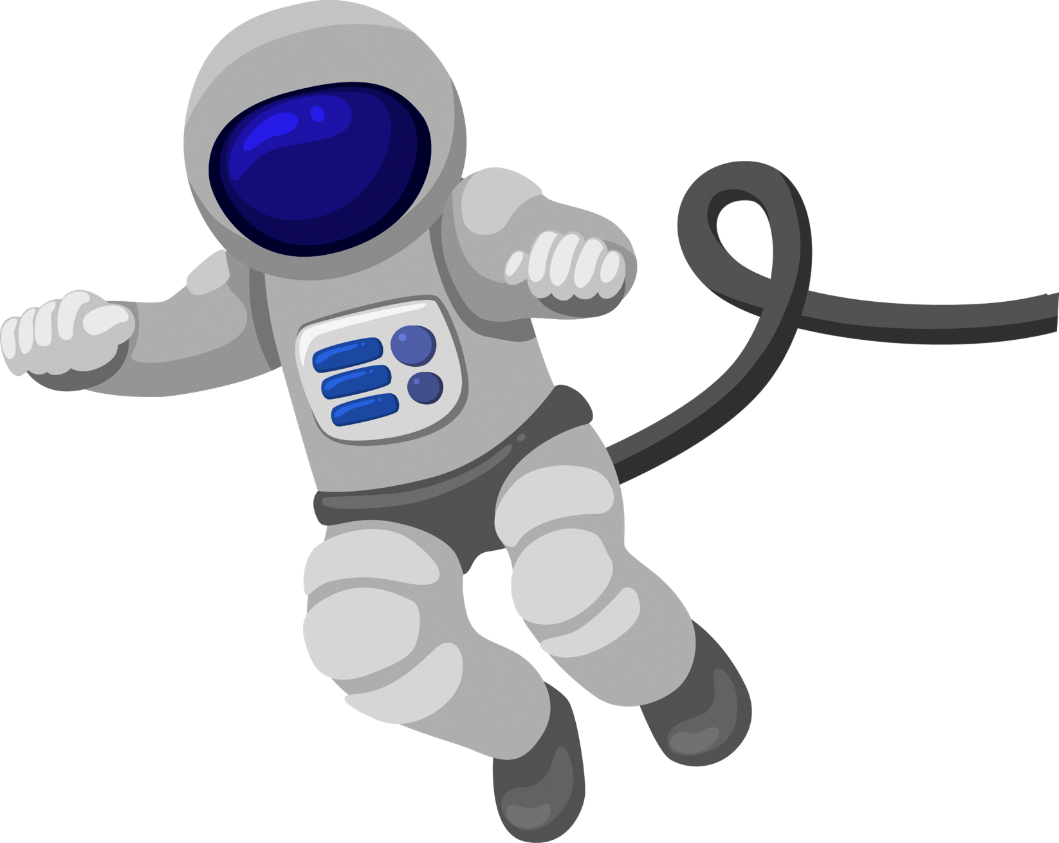 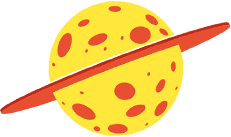 我的娱乐
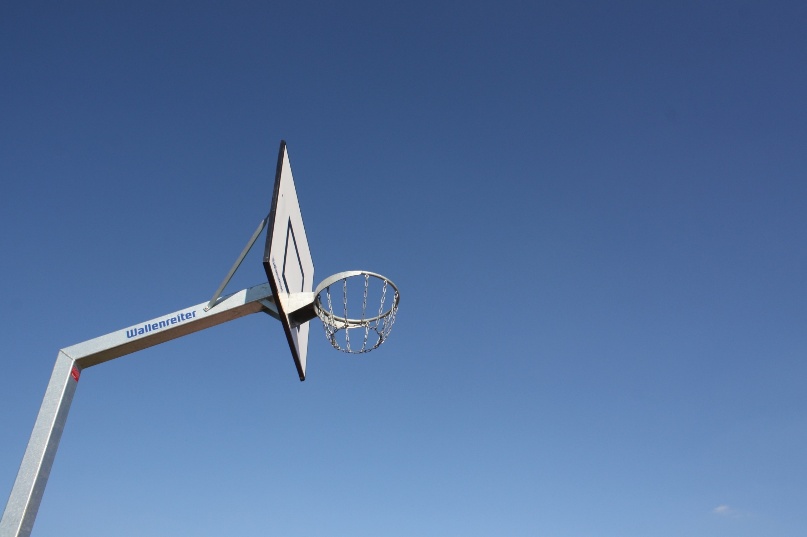 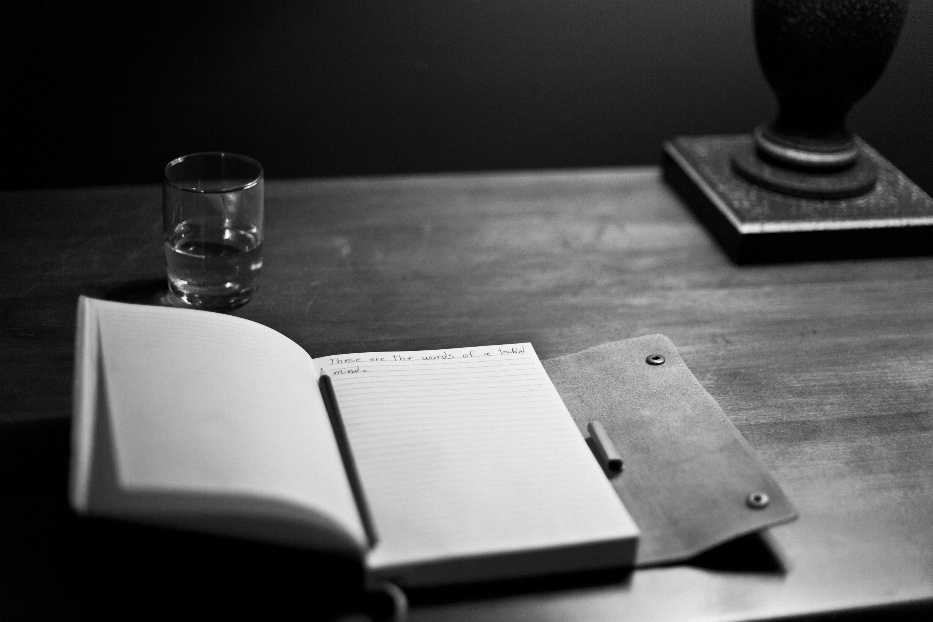 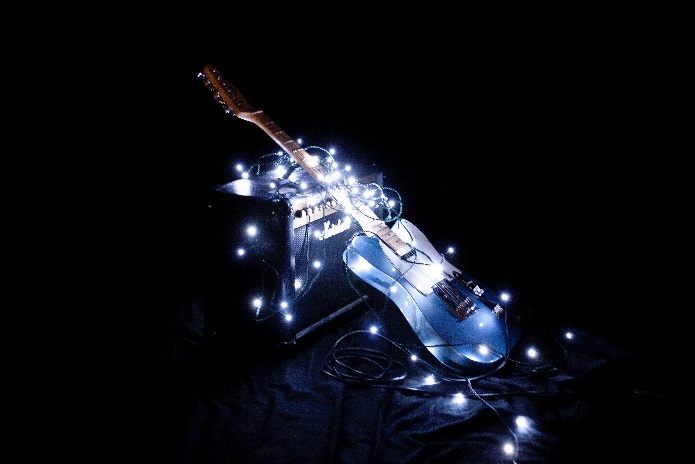 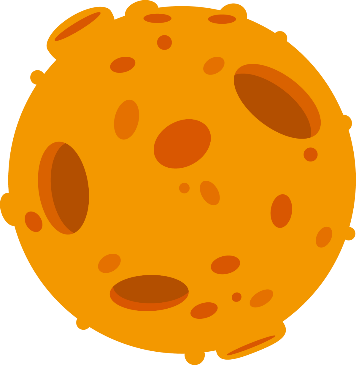 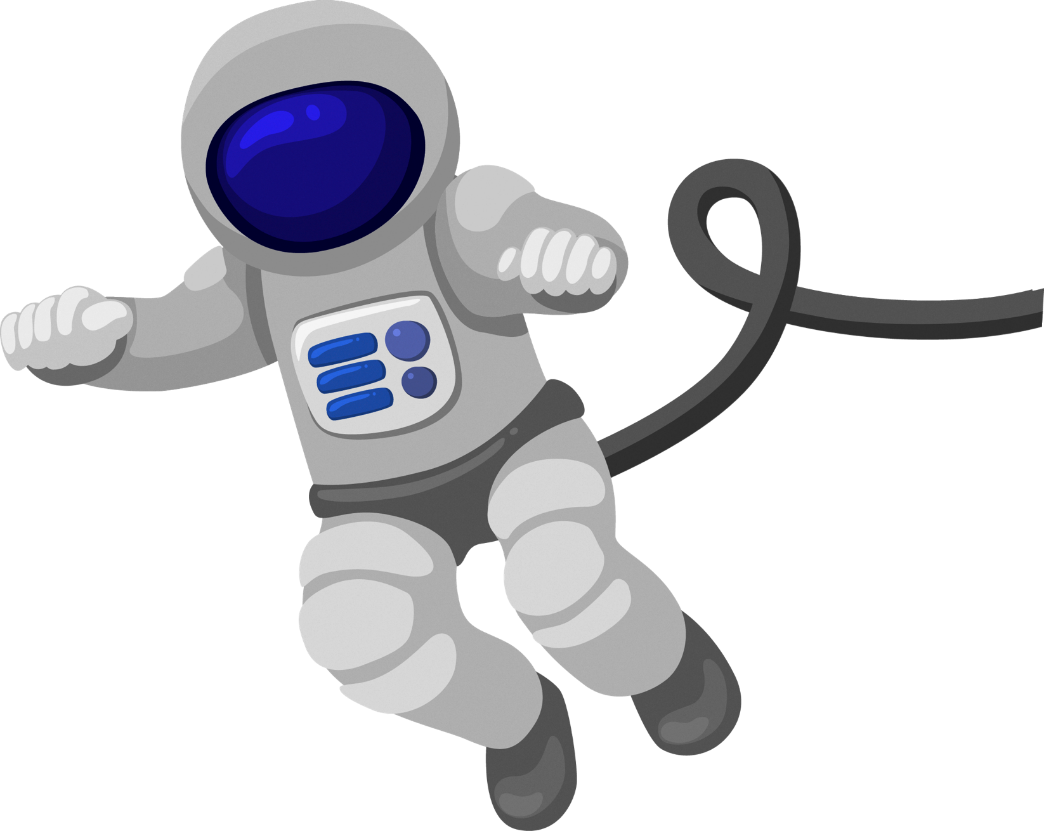 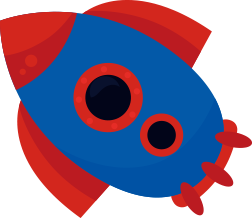 我的总结
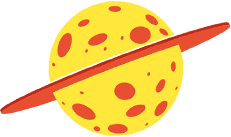 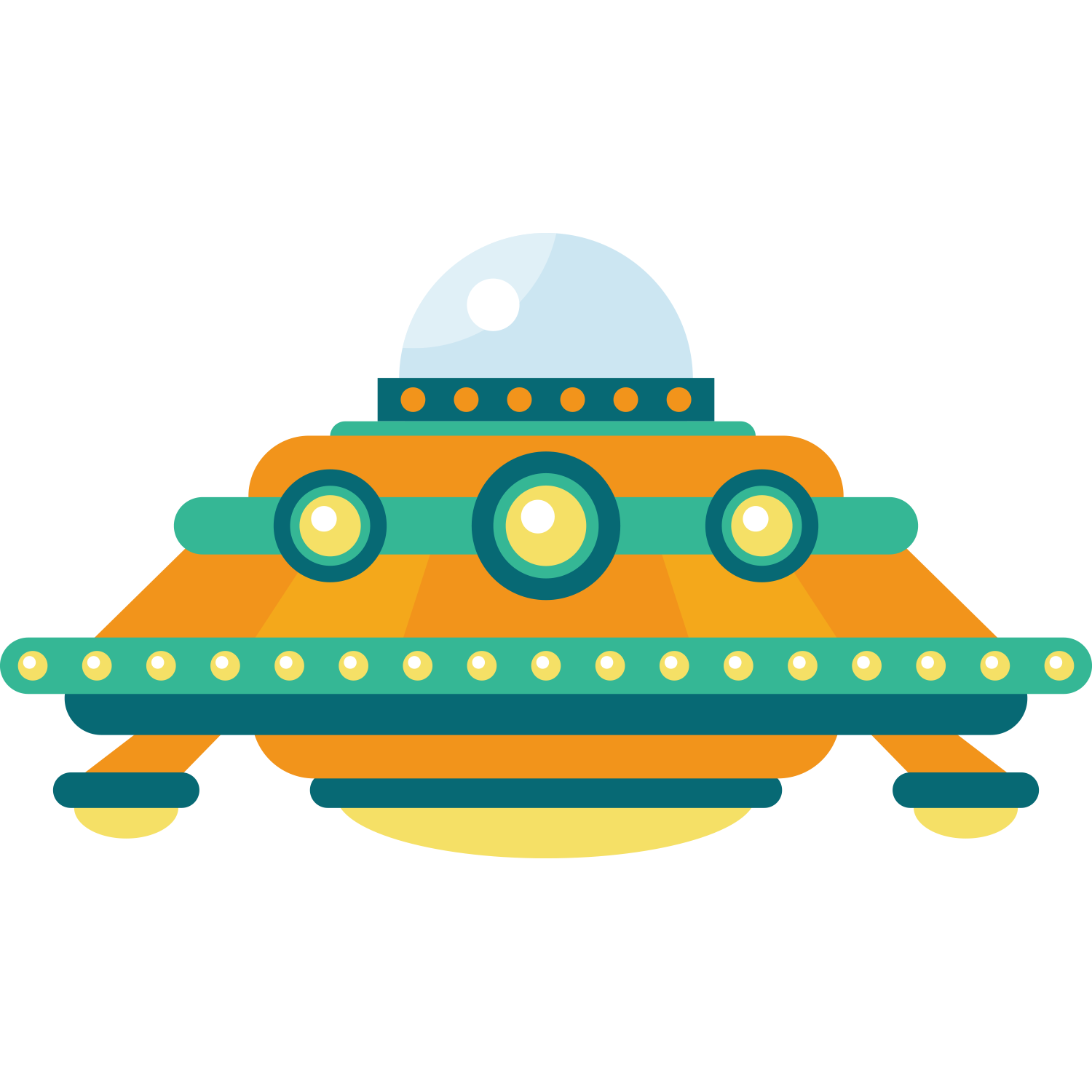 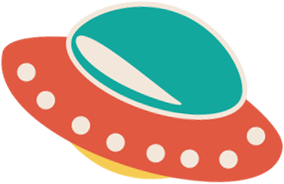 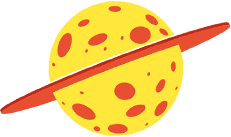 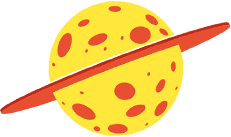 我的总结
丰富多彩的暑假生活即将结束，我已经迫不及待想回到学校，和老师同学们一起学习玩耍。
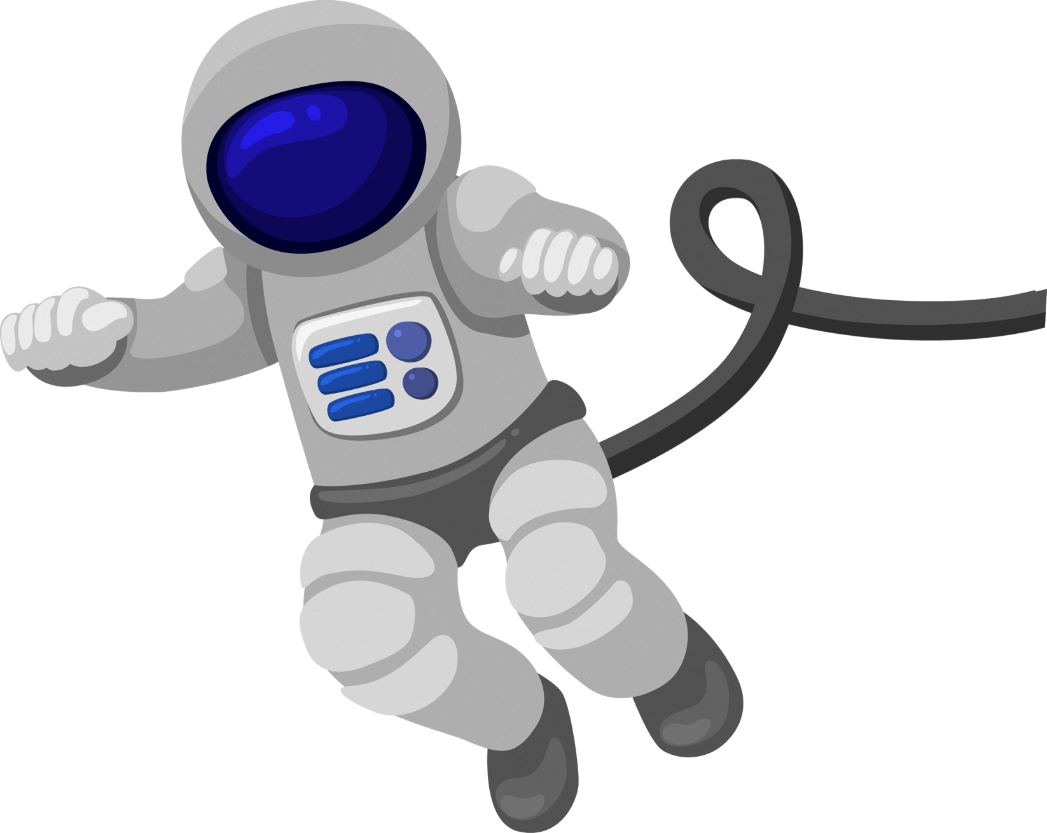 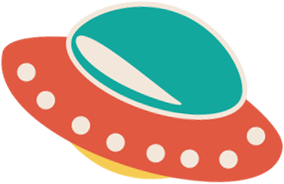 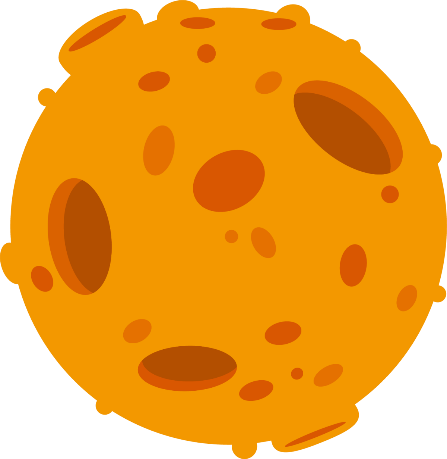 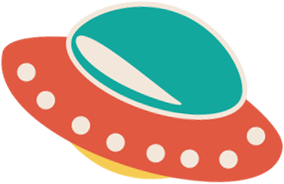 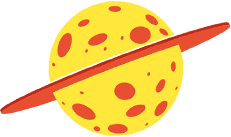 我的总结
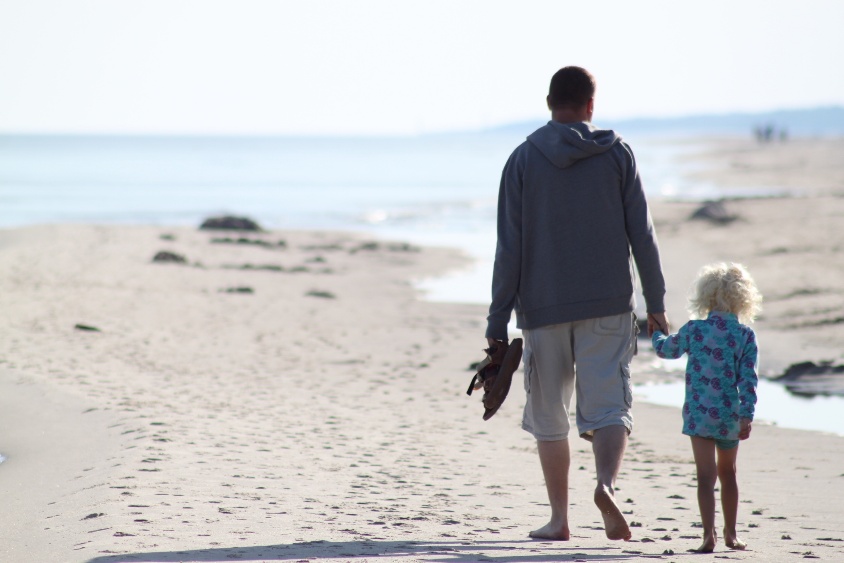 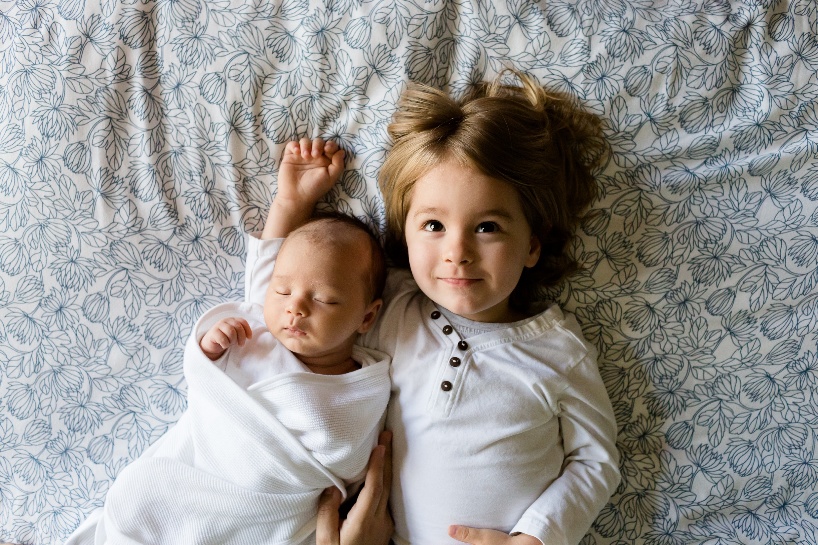 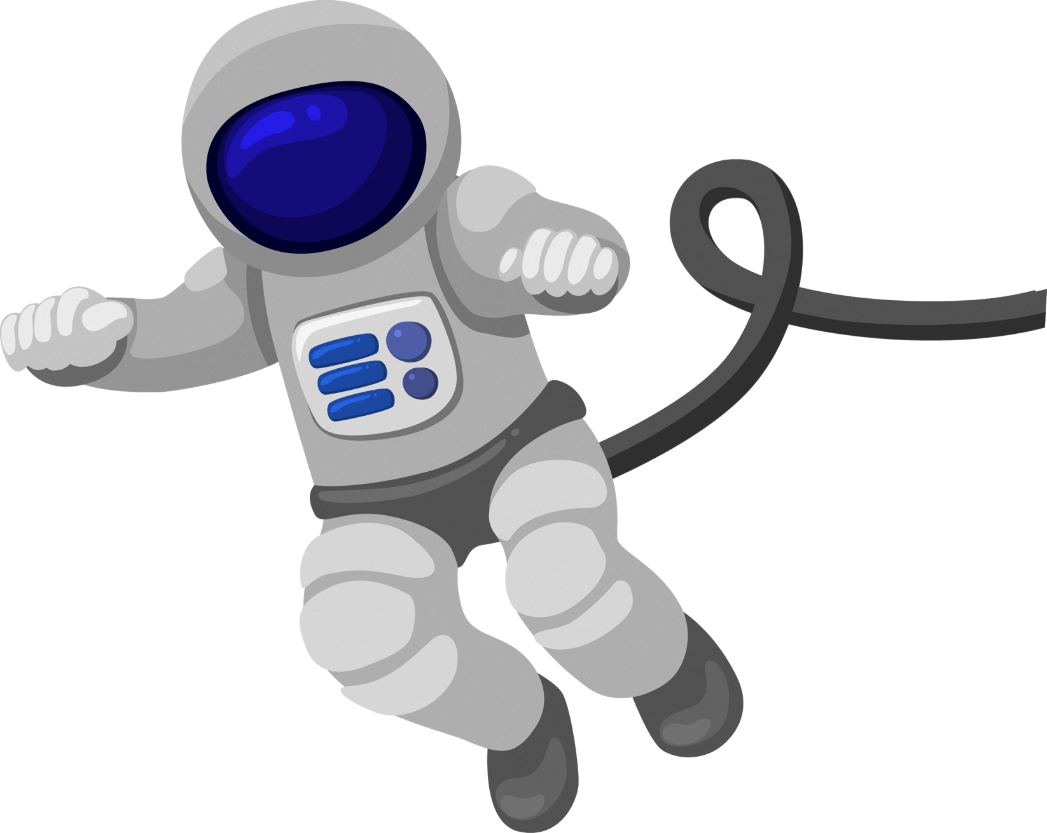 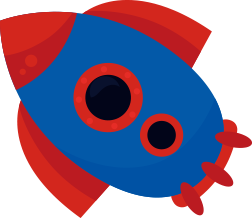 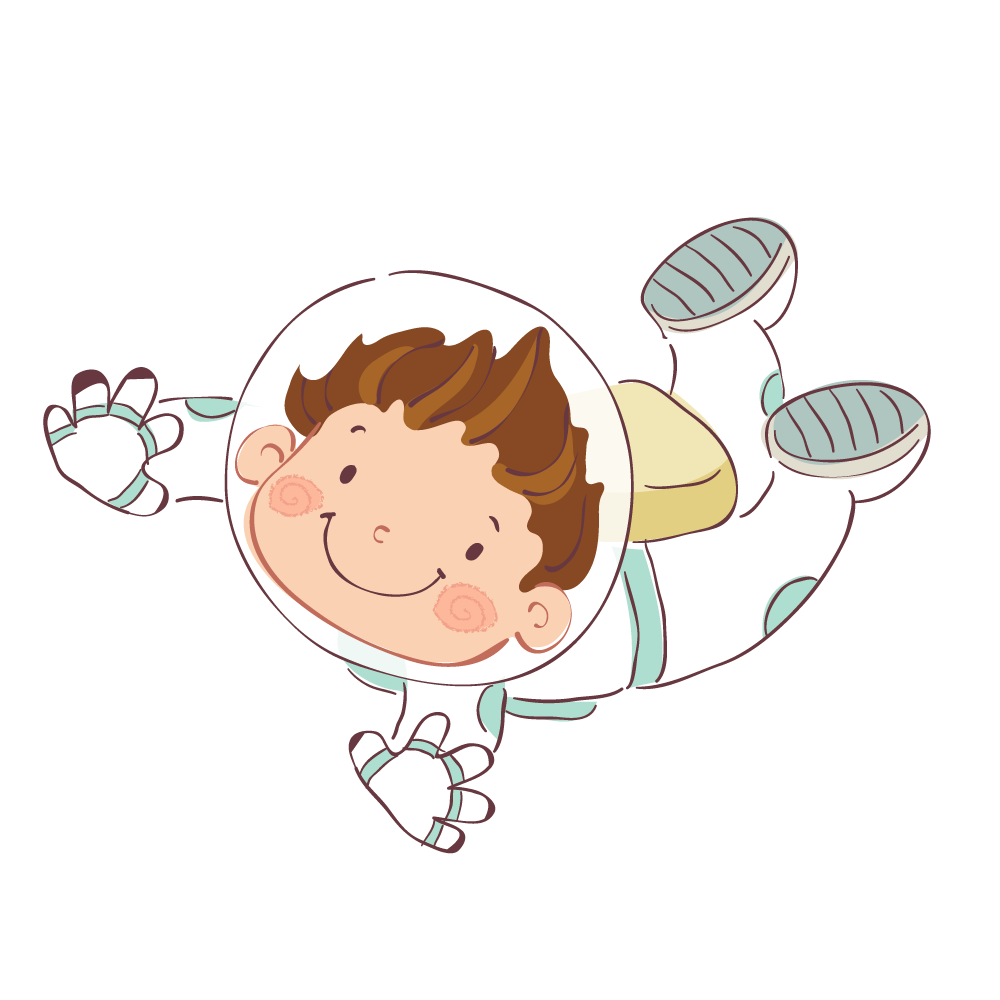 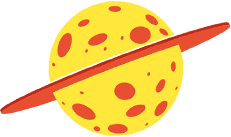 我的总结
很感谢爸爸妈妈陪我度过这个欢快的暑假。
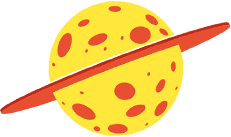 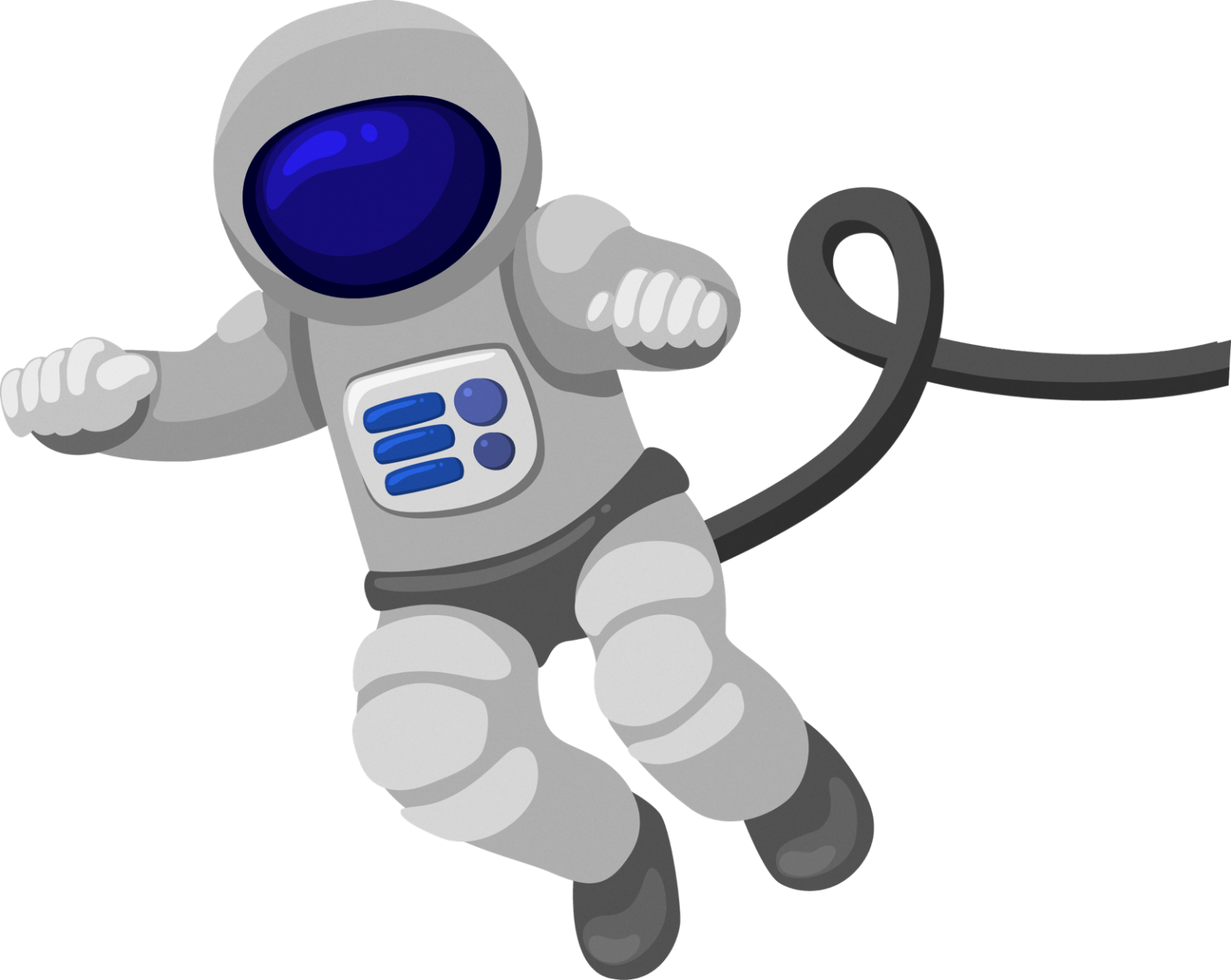 谢谢观看
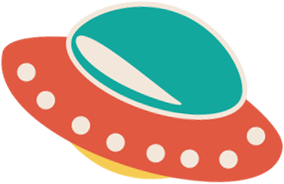 姓名：xxx
班级：三年二班
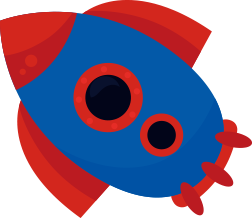 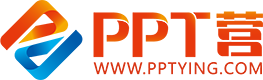 10000+套精品PPT模板全部免费下载
PPT营
www.pptying.com
[Speaker Notes: 模板来自于 https://www.pptying.com    【PPT营】]